Επανάληψη στη C - Εισαγωγή στη C++
Συναρτήσεις	
Πίνακες
Αλφαριθμητικά (strings)
Δείκτες
Δυναμική παραχώρηση μνήμης
Δομές και δείκτες σε δομές
Απαριθμήσιμοι τύποι (enum)
ΔΠΘ-ΤΜΗΜΑ ΜΠΔ: ΑΝΤΙΚΕΙΜΕΝΟΣΤΡΑΦΗΣ ΠΡΟΓΡΑΜΜΑΤΙΣΜΟΣ /02
1
Συναρτήσεις
Συναρτήσεις βιβλιοθήκης
Συναρτήσεις που ορίζονται από το χρήστη
τύπου void χωρίς επιστρεφόμενες τιμές
ενός συγκεκριμένου τύπου (επιστρέφουν μία τιμή) – μεταβίβαση παραμέτρων με τιμή
τύπου void με μεταβίβαση παραμέτρων με χρήση δεικτών (pointers)
inline συναρτήσεις
Default Arguments
τύπου void με μεταβίβαση παραμέτρων με αναφορά (Reference Parameters)
υπερφορτωμένες (overloaded) συναρτήσεις 
αναδρομικές (recursive) συναρτήσεις – αναδρομή (Recursion)
ΔΠΘ-ΤΜΗΜΑ ΜΠΔ: ΑΝΤΙΚΕΙΜΕΝΟΣΤΡΑΦΗΣ ΠΡΟΓΡΑΜΜΑΤΙΣΜΟΣ /02
2
1. Συναρτήσεις βιβλιοθήκης
Η γλώσσα C++ περιλαμβάνει πλήθος έτοιμων συναρτήσεων που μπορούν να χρησιμοποιηθούν σε προγράμματα μέσω της ενσωμάτωσης, ως συμπεριλαμβανόμενου αρχείου, της κατάλληλης οδηγίας ( #include <library_name> )
ΔΠΘ-ΤΜΗΜΑ ΜΠΔ: ΑΝΤΙΚΕΙΜΕΝΟΣΤΡΑΦΗΣ ΠΡΟΓΡΑΜΜΑΤΙΣΜΟΣ /02
3
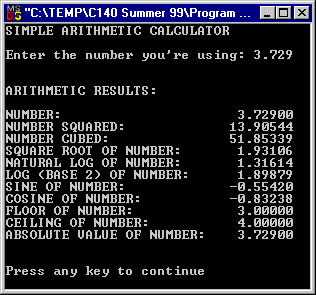 #include <iostream>
#include <iomanip>
#include <cmath>
using namespace std;

void main()
{
   double number;

   cout << "SIMPLE ARITHMETIC CALCULATOR" << endl << endl;
   cout << "Enter the number you\'re using: ";
   cin >> number;

   cout.setf(ios::fixed);
   cout.setf(ios::showpoint);
   cout.precision(5);

   cout << endl << endl << "ARITHMETIC RESULTS:" << endl << endl;
   cout << "NUMBER:                   " << setw(10) << number               << endl;
   cout << "NUMBER SQUARED:           " << setw(10) << pow(number,2)        << endl;
   cout << "NUMBER CUBED:             " << setw(10) << pow(number,3)        << endl;
   if (number >= 0.0)
      cout << "SQUARE ROOT OF NUMBER:    " << setw(10) << sqrt(number)         << endl;
   if (number > 0.0)
   {
      cout << "NATURAL LOG OF NUMBER:    " << setw(10) << log(number)          << endl;
      cout << "LOG (BASE 2) OF NUMBER:   " << setw(10) << log(number) / log(2) << endl;
   }
   cout << "SINE OF NUMBER:           " << setw(10) << sin(number)          << endl;
   cout << "COSINE OF NUMBER:         " << setw(10) << cos(number)          << endl;
   cout << "FLOOR OF NUMBER:          " << setw(10) << floor(number)        << endl;
   cout << "CEILING OF NUMBER:        " << setw(10) << ceil(number)         << endl;
   cout << "ABSOLUTE VALUE OF NUMBER: " << setw(10) << fabs(number)         << endl;

   cout << endl << endl;
   return;
}
ΔΠΘ-ΤΜΗΜΑ ΜΠΔ: ΑΝΤΙΚΕΙΜΕΝΟΣΤΡΑΦΗΣ ΠΡΟΓΡΑΜΜΑΤΙΣΜΟΣ /02
4
2. Συναρτήσεις που ορίζονται από το χρήστη
Ορισμός συνάρτησης : 
	διεπαφή (πρωτότυπο) και σώμα συνάρτησης
Το πρωτότυπο περιλαμβάνει :
όνομα συνάρτησης
λίστα παραμέτρων
επιστρεφόμενο τύπο
Το σώμα της συνάρτησης περιλαμβάνει τις εντολές που υλοποιούν τη συνάρτηση
Κλήση συνάρτησης :
	η χρήση του ονόματός της σε κάποια άλλη συνάρτηση (π.χ. στη main) μαζί με ένα ζεύγος παρενθέσεων όπου υπάρχουν τα ορίσματα της συνάρτησης, σε πλήρη αντιστοιχία στη σειρά, τον τύπο και το πλήθος με τη λίστα παραμέτρων.
ΔΠΘ-ΤΜΗΜΑ ΜΠΔ: ΑΝΤΙΚΕΙΜΕΝΟΣΤΡΑΦΗΣ ΠΡΟΓΡΑΜΜΑΤΙΣΜΟΣ /02
5
Συναρτήσεις τύπου void
Όταν μία συνάρτηση δεν επιστρέφει καμιά τιμή είναι μια συνάρτηση τύπου void. Όταν καλείται μια συνάρτηση τύπου void δεν αναμένεται επιστρεφόμενη τιμή.
void printHeader()
{
cout << “Enter a list of positive integers” << endl;
  return;
}
Δεν επιστρέφεται τιμή!
void outputResults(int high, int low, int mean)
{
   cout << “High Value: ” << high << endl;
   cout << “Low Value:  ” << low  << endl;
   cout << “Mean Value: ” << mean << endl;
 return;
}
Η πιο συνήθης χρήση 
των συναρτήσεων 
τύπου void :
Απλή εμφάνιση στοιχείων
ΔΠΘ-ΤΜΗΜΑ ΜΠΔ: ΑΝΤΙΚΕΙΜΕΝΟΣΤΡΑΦΗΣ ΠΡΟΓΡΑΜΜΑΤΙΣΜΟΣ /02
6
Κλήση συναρτήσεων τύπου void
void main()
{
   int value;
   int max = -1;
   int min = INT_MAX;
   int total = 0;
   int count = 0;

   printHeader();

   cout << “Enter value: ”;
   cin >> value;

   while (value >= 0)
   {
      max = higher(value, max);
      min = lower(value, min);
      total += value;
      count++;

      cout << “Enter value: ”;
      cin >> value;
   }
   outputResults(max, min, average(total, count));

   return;
}
void Function Call
Non-void
Function Call
Non-void
Function Call
void Function Call
Non-void
Function Call
ΔΠΘ-ΤΜΗΜΑ ΜΠΔ: ΑΝΤΙΚΕΙΜΕΝΟΣΤΡΑΦΗΣ ΠΡΟΓΡΑΜΜΑΤΙΣΜΟΣ /02
7
Συναρτήσεις που επιστρέφουν μία τιμή
Όταν μια συνάρτηση πρέπει να επιστρέψει μία τιμή, δημιουργείται ως συνάρτηση του ιδίου τύπου με την τιμή που θα επιστρέψει.
ΔΠΘ-ΤΜΗΜΑ ΜΠΔ: ΑΝΤΙΚΕΙΜΕΝΟΣΤΡΑΦΗΣ ΠΡΟΓΡΑΜΜΑΤΙΣΜΟΣ /02
8
Παράδειγμα
int power (int base, unsigned int exponent)
{
	int	result = 1;
	for (int i = 0; i < exponent; i++)
		result* = base;
	return result;
}
Κλήση Συνάρτησης
#include <iostream.h>
main (void)
{	cout << "2 ^ 8 = " << power(2,8) << endl;}
ΔΠΘ-ΤΜΗΜΑ ΜΠΔ: ΑΝΤΙΚΕΙΜΕΝΟΣΤΡΑΦΗΣ ΠΡΟΓΡΑΜΜΑΤΙΣΜΟΣ /02
9
#include <iostream.h>
int power (int base, unsigned int exponent);
	// function declaration
main (void)
{
	cout << "2 ^ 8 = " << power(2,8) << '\n';
}
int power (int base, unsigned int exponent)
{
	int	result = 1;
	for (int i = 0; i < exponent; ++i)
		result *= base;
	return result;
}
ΔΠΘ-ΤΜΗΜΑ ΜΠΔ: ΑΝΤΙΚΕΙΜΕΝΟΣΤΡΑΦΗΣ ΠΡΟΓΡΑΜΜΑΤΙΣΜΟΣ /02
10
Μεταβίβαση παραμέτρων μέσω δεικτών (pointers)
Όταν μια συνάρτηση πρέπει να επιστρέψει πολλές τιμές διαμοιράζεται με τη συνάρτηση που την καλεί ένα κοινό χώρο μνήμης και η μεταβίβαση των παραμέτρων γίνεται μέσω δεικτών (pointers).
ΔΕΝ ορίζεται τύπος για τη συνάρτηση
Στο πρωτότυπο και στον ορισμό της συνάρτησης χρησιμοποιούμε το * για όσες μεταβλητές θέλουμε να «επιστρέψουν» ΤΙΜΗ
Στην κλήση της συνάρτησης οι αντίστοιχες μεταβλητές δηλώνονται με &
ΔΠΘ-ΤΜΗΜΑ ΜΠΔ: ΑΝΤΙΚΕΙΜΕΝΟΣΤΡΑΦΗΣ ΠΡΟΓΡΑΜΜΑΤΙΣΜΟΣ /02
11
Το * στο πρωτότυπο μιας συνάρτησης δηλώνει ότι η μεταβλητή που ακολουθεί πρόκειται να «ΚΡΑΤΗΣΕΙ» μια διεύθυνση μνήμης.
Ο τελεστής διεύθυνσης & δηλώνει ότι κατά την κλήση της συνάρτησης θα μεταβιβασθεί στην αντίστοιχη μεταβλητή της συνάρτησης ένα αντίγραφο της διεύθυνσης της πραγματικής μεταβλητής.
Ο τελεστής * στη συνάρτηση δηλώνει ότι στη διεύθυνση που είναι αποθηκευμένη στην μεταβλητή που ακολουθεί το *  θα αποδοθεί ή θα διαβαστεί μια τιμή.
ΔΠΘ-ΤΜΗΜΑ ΜΠΔ: ΑΝΤΙΚΕΙΜΕΝΟΣΤΡΑΦΗΣ ΠΡΟΓΡΑΜΜΑΤΙΣΜΟΣ /02
12
Παράμετροι αναφοράς
Η μεταβίβαση παραμέτρων μέσω δεικτών επιτρέπει σε μια συνάρτηση να αποκτήσει πρόσβαση στις πραγματικές μεταβλητές
Program output:
void doubleNum ( int *refVar );
void main ( void )
{
     int val = 4;
     cout << “val is “ << val << endl;
     doubleNum ( &val );
     cout << “now val is “ << val << endl;
}
void doubleNum ( int *refVar )
{
     *refVar *= 2;     
}
val is 4
now val is 8
val
4
Use ampersand
8
Points to variable val
pointerrefVar
Οι αλλαγές στην τυπική παράμετρο επηρεάζουν το πραγματικό όρισμα
13
Συναρτήσεις inline
Όταν μια συνάρτηση καλεί κάποια άλλη, η καλούσα συνάρτηση υποβάλλει στην ουσία μια απαίτηση στην καλούμενη συνάρτηση ώστε να φορτωθεί στη μνήμη, να εκτελεστεί και να επιστρέψει στην καλούσα συνάρτηση τις απαραίτητες τιμές. 
Η C++ επιτρέπει την ενσωμάτωση ενός πλήρους αντιγράφου της καλούμενης συνάρτησης στην καλούσα συνάρτηση. Δηλαδή δεν απαιτείται να γίνει η συνήθης διαδικασία : γίνεται προσπέλαση κατευθείαν στην καλούμενη συνάρτηση κάθε φορά που είναι αναγκαία.
Για τη δημιουργία συνάρτησης με αυτά τα χαρακτηριστικά πρέπει πριν από το όνομα της συνάρτησης να υπάρχει η λέξη inline.
ΔΠΘ-ΤΜΗΜΑ ΜΠΔ: ΑΝΤΙΚΕΙΜΕΝΟΣΤΡΑΦΗΣ ΠΡΟΓΡΑΜΜΑΤΙΣΜΟΣ /02
14
Παράδειγμα
#include <iostream>
using namespace std;

inline double Sum(double * Numbers, int Count)
{
	double s = 0;
	for(int i = 0; i < Count; i++)
		s += Numbers[i];
	return s;
}

int main()
{
	double Nbr[] = { 15.66, 18, 25, 128.62, 12.06, 22.18 };
	double Total = Sum(Nbr, 6);
	cout << "Sum = " << Total << endl;
	return 0;
}
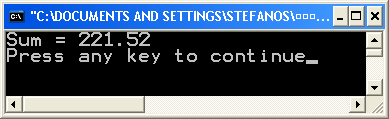 ΔΠΘ-ΤΜΗΜΑ ΜΠΔ: ΑΝΤΙΚΕΙΜΕΝΟΣΤΡΑΦΗΣ ΠΡΟΓΡΑΜΜΑΤΙΣΜΟΣ /02
15
Default Arguments
Σε μια συνάρτηση είναι επιτρεπτό να ορίζονται αρχικές τιμές στις παραμέτρους της (arguments) ώστε να ελαχιστοποιείται η πιθανότητα χρήσης μιας απροσδιόριστης τιμής κατά την κλήση της συνάρτησης. Αυτό θα συμβεί όταν, κατά την κλήση της συνάρτησης, παραλειφθεί κάποιο όρισμα (πραγματική παράμετρος).
Όταν ένα όρισμα παραλειφθεί, κατά την κλήση της συνάρτησης, χρησιμοποιείται (μεταβιβάζεται) αυτόματα η τιμή της εξ ορισμού παραμέτρου.
Οι εξ ορισμού παράμετροι (default arguments) χρησιμοποιούνται για προσδιορισμό των ορισμάτων που παραλείπονται με κατεύθυνση από τα δεξιά προς τα αριστερά.
ΔΠΘ-ΤΜΗΜΑ ΜΠΔ: ΑΝΤΙΚΕΙΜΕΝΟΣΤΡΑΦΗΣ ΠΡΟΓΡΑΜΜΑΤΙΣΜΟΣ /02
16
Παράδειγμα -1
// Using default arguments
#include <iostream>
using namespace std;

// Calculate the volume of a box 
int boxVolume(int length = 1, int width = 1, 
              int height = 1)
   { return length * width * height; }
void main()
{
   cout << "The default box volume is: "<< boxVolume()
        << "\n\nThe volume of a box with length 10,\n"
        << "width 1 and height 1 is: "<< boxVolume(10)
        << "\n\nThe volume of a box with length 10,\n"
        << "width 5 and height 1 is: "<< boxVolume(10, 5)
        << "\n\nThe volume of a box with length 10,\n"
        << "width 5 and height 2 is: "< boxVolume(10, 5, 2)
        << '\n';
}
ΔΠΘ-ΤΜΗΜΑ ΜΠΔ: ΑΝΤΙΚΕΙΜΕΝΟΣΤΡΑΦΗΣ ΠΡΟΓΡΑΜΜΑΤΙΣΜΟΣ /02
17
2. Παράμετροι αναφοράς (Reference Parameters)
Μια αναφορά είναι ένα ψευδώνυμο, ένας εναλλακτικός τρόπος για να αναφερθούμε σε μια θέση μνήμης που αντιπροσωπεύει ένα υπάρχον αντικείμενο.
Διαφορές μεταξύ αναφοράς και pointer
Πρέπει να αρχικοποιείται πριν χρησιμοποιηθεί δηλαδή μια αναφορά δεν μπορεί ποτέ να είναι null. Πρέπει πάντοτε να αναφέρεται σε ένα υπαρκτό (γνήσιο) αντικείμενο.
Από τη στιγμή που θα δημιουργηθεί δεν μπορεί να αλλάξει ώστε να δείχνει σε ένα διαφορετικό αντικείμενο.
Μια αναφορά δεν απαιτεί ένα ρητό μηχανισμό για μια έμμεση αναφορά στη διεύθυνση μνήμης και έχει κατευθείαν πρόσβαση στην πραγματική τιμή που είναι αποθηκευμένη στη διεύθυνση μνήμης.
ΔΠΘ-ΤΜΗΜΑ ΜΠΔ: ΑΝΤΙΚΕΙΜΕΝΟΣΤΡΑΦΗΣ ΠΡΟΓΡΑΜΜΑΤΙΣΜΟΣ /02
18
Μια αναφορά δηλώνεται με τη χρήση του τελεστή & (ampersand.)
		int i = 7;	int & j = i;	// j is an alias for i	j++;	// i is now 8	i += 3; // i is now 11, as is j
Η πλέον συνήθης χρήση των αναφορών είναι στη μεταβίβαση παραμέτρων. Μια αναφορά συνιστά ένα ψευδώνυμο για την αντίστοιχη τιμή του πραγματικού ορίσματος.
ΔΠΘ-ΤΜΗΜΑ ΜΠΔ: ΑΝΤΙΚΕΙΜΕΝΟΣΤΡΑΦΗΣ ΠΡΟΓΡΑΜΜΑΤΙΣΜΟΣ /02
19
Παράδειγμα - 2
#include <iostream>
using namespace std;
void passTest (int & i) {		i++;		i = 7;	}	void main ( ) 
{			int j = 5;		passTest(j);		cout << j << endl;
}
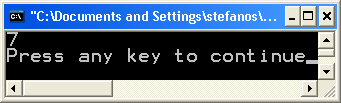 ΔΠΘ-ΤΜΗΜΑ ΜΠΔ: ΑΝΤΙΚΕΙΜΕΝΟΣΤΡΑΦΗΣ ΠΡΟΓΡΑΜΜΑΤΙΣΜΟΣ /02
20
Παράδειγμα - 3
#include <iostream>
using namespace std;

void swap(int& x, int& y)
{
    int temp = x;
    x = y;
    y = temp;
}

void main()
{
    int i = 1, j = 2;
    swap(i,j);
    cout << "i == " << i << ", j == " << j<<endl;
}
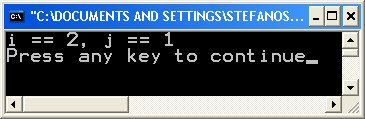 ΔΠΘ-ΤΜΗΜΑ ΜΠΔ: ΑΝΤΙΚΕΙΜΕΝΟΣΤΡΑΦΗΣ ΠΡΟΓΡΑΜΜΑΤΙΣΜΟΣ /02
21
Οι 3 τρόποι μεταβίβασης παραμέτρων
pass by value (μεταβίβαση με τιμή)
int add(int a, int b) {
  return a+b;
}
…
int a, b, sum;
sum = add(a, b);
Δημιουργία τοπικού αντιγράφου για τα a και b
pass by reference (μεταβίβαση μέσω δεικτών)
Μεταβιβάζονται pointers που αναφέρονται στα a και b.  Οι αλλαγές στα a είτε b έχουν άμεση επίδραση εκτός της συνάρτησης add
int add(int *a, int *b) {
  return *a + *b;
}
…
int a, b, sum;
sum = add(&a, &b);
ΔΠΘ-ΤΜΗΜΑ ΜΠΔ: ΑΝΤΙΚΕΙΜΕΝΟΣΤΡΑΦΗΣ ΠΡΟΓΡΑΜΜΑΤΙΣΜΟΣ /02
22
Οι 3 τρόποι μεταβίβασης παραμέτρων
pass by reference (μεταβίβαση με αναφορά – εναλλακτικός τρόπος)
int add(int &a, int &b) 
{
  return a+b;
}
…
int a, b, sum;
sum = add(a, b);
ΔΠΘ-ΤΜΗΜΑ ΜΠΔ: ΑΝΤΙΚΕΙΜΕΝΟΣΤΡΑΦΗΣ ΠΡΟΓΡΑΜΜΑΤΙΣΜΟΣ /02
23
Υπερφορτωμένες (overloaded) συναρτήσεις
Υπερφόρτωση συναρτήσεων είναι η δυνατότητα που παρέχει η γλώσσα C++ να υπάρχουν στο ίδιο πρόγραμμα περισσότερες από μία συναρτήσεις με το ίδιο όνομα αλλά διαφορετική λίστα παραμέτρων.
Η γλώσσα C++ εντοπίζει, κατά την κλήση μιας συνάρτησης, το κατάλληλο σώμα της συνάρτησης, από το διαφορετικό πλήθος των παραμέτρων.
ΔΠΘ-ΤΜΗΜΑ ΜΠΔ: ΑΝΤΙΚΕΙΜΕΝΟΣΤΡΑΦΗΣ ΠΡΟΓΡΑΜΜΑΤΙΣΜΟΣ /02
24
Παράδειγμα : Ροπές αδρανείας
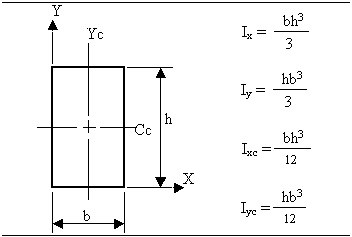 ΔΠΘ-ΤΜΗΜΑ ΜΠΔ: ΑΝΤΙΚΕΙΜΕΝΟΣΤΡΑΦΗΣ ΠΡΟΓΡΑΜΜΑΤΙΣΜΟΣ /02
25
#include <iostream>
using namespace std;

// Rectangle
double MomentOfInertia(double b, double h)
{
	return b * h * h * h / 3;
}

int main()
{
	double Base, Height;
	
	cout << "Enter the dimensions of the Rectangle\n";
	cout << "Base: "; cin >> Base;
	cout << "Height: "; cin >> Height;
	
	cout << "\nMoment of inertia with regard to the X axis: ";
	cout << "I = " << MomentOfInertia(Base, Height) << "mm" << endl<<endl;
	
	return 0;
}
ΔΠΘ-ΤΜΗΜΑ ΜΠΔ: ΑΝΤΙΚΕΙΜΕΝΟΣΤΡΑΦΗΣ ΠΡΟΓΡΑΜΜΑΤΙΣΜΟΣ /02
26
ΔΠΘ-ΤΜΗΜΑ ΜΠΔ: ΑΝΤΙΚΕΙΜΕΝΟΣΤΡΑΦΗΣ ΠΡΟΓΡΑΜΜΑΤΙΣΜΟΣ /02
27
#include <iostream>
using namespace std;
// Semi-Circle
double MomentOfInertia(double R)
{
	const double PI = 3.14159;
	return R * R * R * R * PI/ 8;
}

int main()
{
	double Radius;
	
	cout << "\n\nEnter the radius: "; cin >> Radius;
	
	cout << "Moment of inertia of a semi-circle with regard to the X axis: ";
	cout << "I = " << MomentOfInertia(Radius) << "mm\n\n";
	return 0;
}
ΔΠΘ-ΤΜΗΜΑ ΜΠΔ: ΑΝΤΙΚΕΙΜΕΝΟΣΤΡΑΦΗΣ ΠΡΟΓΡΑΜΜΑΤΙΣΜΟΣ /02
28
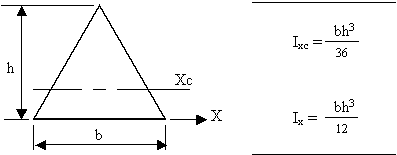 ΔΠΘ-ΤΜΗΜΑ ΜΠΔ: ΑΝΤΙΚΕΙΜΕΝΟΣΤΡΑΦΗΣ ΠΡΟΓΡΑΜΜΑΤΙΣΜΟΣ /02
29
#include <iostream>
using namespace std;
// Triangle
double MomentOfInertia(double b, double h, int)
{
	return b * h * h * h / 12;
}
int main()
{
	double Base = 7.74, Height = 14.38;
	
	cout << "Enter the dimensions of the triangle\n";
	cout << "Base: ";   cin >> Base;
	cout << "Height: "; cin >> Height;

	cout << "\nTriangle\n" << "Moment of inertia with regard to the X axis: ";
	cout << "I = " << MomentOfInertia(Base, Height, 1) << "mm\n\n";
	
	return 0;
}
ΔΠΘ-ΤΜΗΜΑ ΜΠΔ: ΑΝΤΙΚΕΙΜΕΝΟΣΤΡΑΦΗΣ ΠΡΟΓΡΑΜΜΑΤΙΣΜΟΣ /02
30
int main()
{
    double Length, Height, Radius;
    double GetBase();
    double GetHeight();
    double GetRadius();

    cout << "Enter the dimensions of the rectangle\n";
    Length = GetBase();
    Height = GetHeight();
    cout << "Rectangle\n"<< "Moment of inertia with regard to the X axis: ";
    cout << "I = " << MomentOfInertia(Length, Height) << "mm\n\n";

    cout << "Enter the radius of the semi-circle\n";
    Radius = GetRadius();
    cout << "Semi-Circle\n"<< "Moment of inertia with regard to the X axis: ";
    cout << "I = " << MomentOfInertia(Radius) << "mm\n\n";

    cout << "Enter the dimensions of the triangle\n";
    Length = GetBase();
    Height = GetHeight();

    cout << "\nTriangle\n"<< "Moment of inertia with regard to the X axis: ";
    cout << "I = " << MomentOfInertia(Length, Height, 1) << "mm\n";
    return 0;
}
ΔΠΘ-ΤΜΗΜΑ ΜΠΔ: ΑΝΤΙΚΕΙΜΕΝΟΣΤΡΑΦΗΣ ΠΡΟΓΡΑΜΜΑΤΙΣΜΟΣ /02
31
double GetBase()
{
    double B;

    cout << "Enter Base: ";    cin >> B;

    return B;
}

double GetHeight()
{
    double H;

    cout << "Enter Height: ";     cin >> H;
    return H;
}

double GetRadius()
{
    double R;

    cout << "Enter Radius: ";     cin >> R;
    return R;
}
ΔΠΘ-ΤΜΗΜΑ ΜΠΔ: ΑΝΤΙΚΕΙΜΕΝΟΣΤΡΑΦΗΣ ΠΡΟΓΡΑΜΜΑΤΙΣΜΟΣ /02
32
// Rectangle
double MomentOfInertia(double b, double h)
{
    return b * h * h * h / 3;
}

// Semi-Circle
double MomentOfInertia(double R)
{
    const double PI = 3.14159;

    return R * R * R * R * PI/ 8;
}
// Triangle
double MomentOfInertia(double b, double h, int)
{
    return b * h * h * h / 12;
}
ΔΠΘ-ΤΜΗΜΑ ΜΠΔ: ΑΝΤΙΚΕΙΜΕΝΟΣΤΡΑΦΗΣ ΠΡΟΓΡΑΜΜΑΤΙΣΜΟΣ /02
33
Εκτέλεση του προγράμματος
Enter the dimensions of the rectangle
Enter Base: 18.25
Enter Height: 14.15
Rectangle
Moment of inertia with regard to the X axis: I = 17235mm

Enter the radius of the semi-circle
Enter Radius: 15.55
Semi-Circle
Moment of inertia with regard to the X axis: I = 22960.5mm

Enter the dimensions of the triangle
Enter Base: 16.35
Enter Height: 12.75

Triangle
Moment of inertia with regard to the X axis: I = 2824.02mm
ΔΠΘ-ΤΜΗΜΑ ΜΠΔ: ΑΝΤΙΚΕΙΜΕΝΟΣΤΡΑΦΗΣ ΠΡΟΓΡΑΜΜΑΤΙΣΜΟΣ /02
34
Αναδρομικές συναρτήσεις & Αναδρομή
Αναδρομικές είναι οι συναρτήσεις που καλούν τον εαυτό τους. 
Ορισμένες φορές είναι ευκολότερο να υλοποιηθεί μια επαναληπτική διαδικασία με αναδρομή παρά με επανάληψη. 
Οι αναδρομικές συναρτήσεις καλούν τον εαυτό τους επαναληπτικά αλλά με διαφορετικές τιμές των ορισμάτων κάθε φορά.
Ανάλυση και παραδείγματα : 
RECURSION-1.ppt, RECURSION-2.ppt
ΔΠΘ-ΤΜΗΜΑ ΜΠΔ: ΑΝΤΙΚΕΙΜΕΝΟΣΤΡΑΦΗΣ ΠΡΟΓΡΑΜΜΑΤΙΣΜΟΣ /02
35
Πίνακες (Arrays)
ΔΠΘ-ΤΜΗΜΑ ΜΠΔ: ΑΝΤΙΚΕΙΜΕΝΟΣΤΡΑΦΗΣ ΠΡΟΓΡΑΜΜΑΤΙΣΜΟΣ /02
36
Arrays
Arrays hold multiple values
Regular variables hold only one value at a time
Regular variable
count
int count;
5
Variable count stores one value of type int
Size, must be literal constant
Number of elements
Array variable
int days[ 3 ];
Allocates memory for 3 ints
days
2  	       3		  4
1st element     2nd element     3rd element
Array days stores 3 values of type int
ΔΠΘ-ΤΜΗΜΑ ΜΠΔ: ΑΝΤΙΚΕΙΜΕΝΟΣΤΡΑΦΗΣ ΠΡΟΓΡΑΜΜΑΤΙΣΜΟΣ /02
37
Declaring Arrays
To store 5 scores, declare an array consisting of five variables of type int
			int score [ 5 ];
score[ 0 ]       score[ 1 ]       score[ 2 ]       score[ 3 ]       score[ 4 ]
1st score        2nd score        3rd score        4th score        5th score
Declare array
The individual variables that together make up the array are called index variables or subscripted variables
The number in square brackets is called an index or subscript
score[ 2 ]
Indexes are numbered starting with 0, not 1
Index variable (type int)
Index
The number of indexed variables in an array is called the declared size of the array
int score [ 5 ];
Size of array – 
5 indexed variables
Data type of indexed variables
ΔΠΘ-ΤΜΗΜΑ ΜΠΔ: ΑΝΤΙΚΕΙΜΕΝΟΣΤΡΑΦΗΣ ΠΡΟΓΡΑΜΜΑΤΙΣΜΟΣ /02
38
Arrays in Memory
An array variable in memory is described by two pieces of information:
An address in memory (location of the first byte of array variable)
The data type of the array elements  (how many bytes of memory
       are required for one variable of that data type)
Declare an array
Reserves memory for 4 variables of type int
int  arr[ 4 ];
memory (in bytes)
Variables placed one after the other in memory
Address of arr[ 0 ]
1023
1024
   .
   .
   .
   .
1029
1030
arr[ 0 ]
arr[ 1 ]
arr[ 2 ]
arr[ 3 ]
Remembers address of arr[ 0 ]
2 bytes X 3 = 6 bytes
after start of arr[ 0 ]
Each indexed variable is 2 bytes each
Address of arr[ 3 ]
Calculates address of others from arr[ 0 ]
Size of array = size of element * number of elements
39
Referencing Arrays
An index or subscript is used to access individual elements of an array
Index pinpoints a specific element
Declare array score
int score[ 5 ];
Contains 5 elements
0	1	2	3	4
Indexes
score
20           ?           ?          30          ?
Access a specific array element
“score sub zero” is assigned 20
score [ 0 ] = 20;
score [ 3 ] = 30;
“score sub three” is assigned 30
Access element at this index
ΔΠΘ-ΤΜΗΜΑ ΜΠΔ: ΑΝΤΙΚΕΙΜΕΝΟΣΤΡΑΦΗΣ ΠΡΟΓΡΑΜΜΑΤΙΣΜΟΣ /02
40
Referencing Arrays
An indexed variable can be used any place that an ordinary variable of the same type can be used
Indexed variable of type int “score sub two”
int score[ 5 ];
Declare array
score [ 2 ]
cin >> score[ 2 ] >> score[ 4 ];
cout << score[ 2 ] << “ “ << score[ 4 ];
max = score[ 2 ] + score[ 4 ];
score[ 2 ] = 42;
The index inside the square brackets can be any expression that evaluates to one of the integers
0 through one less than the size of the array
int student = 2;
score[ student ] = 99;
cout << score[ student ] << “ “ << score[ 2 ];
Index is a variable
Set value of score[2] to 99
Accessing the same indexed variable
41
for Loops with Arrays
Use the for statement for array manipulations
Step through all the indexed variables of an array named cur_array
Loop control variable
for ( int index = 0; index < Size_Of_Array; index++ )
{
     cur_array[ index ] = 100;
     cout << cur_array[ index ] << end;
}
for loop processes indexed variables of array score, score[ 0 ] through score[ 4 ] using loop control variable i
int score[ 5 ];
Loop control variable
for ( i = 0; i < 5; i++ )
     cout << score[ i ] << “ off by “ << ( max - score[ i ] ) << endl;
ΔΠΘ-ΤΜΗΜΑ ΜΠΔ: ΑΝΤΙΚΕΙΜΕΝΟΣΤΡΑΦΗΣ ΠΡΟΓΡΑΜΜΑΤΙΣΜΟΣ /02
42
No Bounds Checking
C++ does not perform array bounds checking
Attempting to reference a nonexistent array index
int arr[ 6 ];
arr[ i ]
arr[ i ] = 238;
Declare array with 6 elements
Index variable, i must evaluate to one of six integers
                 0, 1, 2, 3, 4, 5
What if i has the value 7:    arr[ 7 ] = 238
memory (in bytes)
out of range
Address of arr[ 0 ]
1023
1024
   .
   .
1033
1034
   .
   .
   .
   .
arr[ 0 ]

arr[ 5 ]
arr[ 6 ] illegal access
arr[ 7 ] illegal access
    .
    .
.
.
legal
Computer calculates address of arr[ 7 ]
Could belong to some other variable
Address of arr[ 7 ]
places 238 here
43
Initializing Arrays
Declaring and initializing an array
Initialize all three indexed variables of the array a
int a[ 3 ] = { 2, 12, 1 };
int a[ 3 ];
a[ 0 ] = 2;
a[ 1 ] = 12;
a[ 2 ] = 1;
is equivalent to:
Values for indexed variables in order
If initializing an array when it is declared, the size can be omitted
Automatically sized
int b[  ] = { 5, 12, 11 };
is equivalent to:
int b[ 3 ] = { 5, 12, 11 };
Partial initialization
If fewer values are listed than there are indexed variables, remaining indexed variables are initialized to zero of the array base type
Only initializes first 3 elements of 5 element array
int c[ 5 ] = { 2, 4, 8 };
Uninitialized elements set to zero
2	4	8	0	0
44
Initializing Strings
Initializing a character array with a string
If string constant is used, null terminator is automatically included
Size can be omitted
Sized automatically to length of string + 1 for the ‘\0’
Element data type
char short_str [ ] = “abc”;
Is equivalent to:
char short_str [ 4 ] = “abc”;
Is not equivalent to:
char short_str [ ] = {‘a’, ‘b’, ‘c’};
‘a’    ‘b’    ‘c’   ‘\0’
‘a’    ‘b’    ‘c’
Character array also has indexed variables
short_str[ 0 ]     short_str[ 1 ]     short_str[ 2 ] .  .  .
int index = 0;
while ( short_str [ index ] != ‘\0’ )
{
     short_str [ index ] = ‘X’;
     index++;
}
Loop ends when element is \0
Change value in short_str to contain all ‘X’ characters
ΔΠΘ-ΤΜΗΜΑ ΜΠΔ: ΑΝΤΙΚΕΙΜΕΝΟΣΤΡΑΦΗΣ ΠΡΟΓΡΑΜΜΑΤΙΣΜΟΣ /02
45
More Array Processing
Processing array elements is the same as processing other variables
int score[ 5 ] = { 7, 8, 9, 10, 0 };
Increment value in score[ 2 ]
++ score [ 2 ];
int result = score [ 4 ] * 2;
Initializes result to value of score[ 4 ] times 2
Array elements in relational expressions
Is the value in score[ 3 ] less than the value in score[ 4 ]?
if ( score[ 3 ] < score[ 4 ] )
Array elements used to control loops
while ( score[ count ] != 0 )
Loop iterates as long as 
score[ count ] does not equal 0
ΔΠΘ-ΤΜΗΜΑ ΜΠΔ: ΑΝΤΙΚΕΙΜΕΝΟΣΤΡΑΦΗΣ ΠΡΟΓΡΑΜΜΑΤΙΣΜΟΣ /02
46
Parallel Arrays
Parallel arrays: using two or more arrays to represent relationships involving different data types
Payroll program segments:
Number of employees
const int NUMEMPS;
int hours [NUMEMPS];
float payRate [NUMEMPS];
.  .  .
for ( int index = 0; index < NUMEMPS; index++ )
{
     cout << “Hours employee #” << ( index + 1 );
     cin >> hours[ index ];
     cout << “Pay rate employee #” << ( index + 1 );
     cin >> payRate[ index ];
}
Stores hours worked by each employee
Elements are integers
Stores pay rate for each employee
Elements are floats
Same index used to access both arrays
ΔΠΘ-ΤΜΗΜΑ ΜΠΔ: ΑΝΤΙΚΕΙΜΕΝΟΣΤΡΑΦΗΣ ΠΡΟΓΡΑΜΜΑΤΙΣΜΟΣ /02
47
Printing Array Contents
Use a loop to display the contents of each array element
Declare and initialize array
int testArr [ 5 ] = { 10, 20, 30, 40, 50 };
Doesn’t work!
Displays address of the array, not the contents
cout << testArr << endl;
Works!
for ( int ct = 0; ct < 5; ct++ )
     cout << testArr [ ct ] << endl;
Loop displays value of each element
Exception: Displaying the contents of a char array containing a C-string
char name [ ] = “Ned Nerd”;
cout << name << endl;
Displays string, not array address
cout uses \0 when given a char array to determine end of the string
ΔΠΘ-ΤΜΗΜΑ ΜΠΔ: ΑΝΤΙΚΕΙΜΕΝΟΣΤΡΑΦΗΣ ΠΡΟΓΡΑΜΜΑΤΙΣΜΟΣ /02
48
Array Elements as Function Arguments
An array element can be an argument to a function
With each loop iteration, the value contained in testArr [ ct ] is passed to the function showVal
Program output:
void showVal ( int num );
void main ( )
{
     int testArr [ 5 ] =  { 5, 10, 15, 20, 25 };
     for ( int ct = 0; ct < 5; ct++ )
          showVal ( testArr [ ct ] );
}
void showVal ( int num )
{
     cout << num << “   “;
}
5   10   15   20   25
Array element, type int, as the argument
Parameter is also type int
Array elements can be passed by value or by reference
ΔΠΘ-ΤΜΗΜΑ ΜΠΔ: ΑΝΤΙΚΕΙΜΕΝΟΣΤΡΑΦΗΣ ΠΡΟΓΡΑΜΜΑΤΙΣΜΟΣ /02
49
Arrays as Function Arguments
An entire array can be an argument to a function
Any changes to parameter nums, effect argument testArr
Accepts address of an array of integers as argument
void showVal ( int nums [ ] );
void main ( )
{
     int testArr [ 5 ] =  { 5, 10, 15, 20, 25 };
     showVal ( testArr );
}
void showVal ( int nums [ ] )
{
     for ( int ct = 0; ct < 5; ct++ )
          cout << nums [ ct ] << “   “;
}
Program output:
5   10   15   20   25
Starting address of array is passed to function showVal
Array passed by reference, no & needed
nums references testArr
0	1	2	3	4
testArr
5	10	15	20	25
nums[0]   nums[1]   nums[2]   nums[3]   nums[4]
50
Arrays as Function Arguments
Use two arguments:   The address of the array
			     The size of the array
Modify function showVal to display the contents of an int array of any size
Declare and initialize arrays
In main:
int testArr1 [ 2 ] = { 5, 10 };
int testArr2 [ 5 ] = { 5, 10, 15, 20, 25 };
int testArr3 [ 7 ] = { 5, 10, 15, 20, 25, 30, 35 };
showVal ( testArr1, 2 );
showVal ( testArr2, 5 );
showVal ( testArr3, 7 );
Function calls to showVal
Address of array
Size of array
void showVal ( int nums [ ], int size )
{
     for ( int ct = 0; ct < size; ct++ )
          cout << nums [ ct ] << “   “;
}
New showVal:
Use parameter to terminate loop
51
Arrays as Function Arguments
Array parameters give direct access to the array argument
void doubleArr ( int nums [ ], int size );
void main ( )
{
     int testArr [ 5 ] = { 1, 2, 3, 4, 5 };
     for ( int ct = 0; ct < 5; ct++ )
          cout << testArr [ ct ] << “   “;
     doubleArr ( testArr, 5 );
     for ( int ct = 0; ct < 5; ct++ )
          cout << testArr [ ct ] << “   “;
}
void doubleArr ( int nums [ ], int size )
{
     for ( int i = 0; i < size; i++ )
          nums [ i ] *= 2;
}
Program output:
1   2   3   4   5
2   4   6   8   10
Changes values in parameter nums and argument testArr
ΔΠΘ-ΤΜΗΜΑ ΜΠΔ: ΑΝΤΙΚΕΙΜΕΝΟΣΤΡΑΦΗΣ ΠΡΟΓΡΑΜΜΑΤΙΣΜΟΣ /02
52
Partially Filled Arrays
The exact size needed for an array is not always known when the program is written or the size may vary from one run to another
Declare array to be the largest size the program could possibly need
Use as much of the array as is needed, keep track of part used
Function compute_ave returns the average of numbers
a[ 0 ] through a[ number_used – 1 ]
Partially filled array
double compute_ave ( int a[ ], int number_used )
{
     double total = 0;
     for ( int index = 0; index < number_used; index++ )
          total = total + a[ index ];
     if ( number_used > 0 )
          return ( total / number_used );
     .  .  .  .
How much of array is used
A variable similar to number_used must always be an argument to any function that manipulates a partially filled array
53
Two-dimensional Arrays
Two-dimensional array is several identical arrays put together in the form of a table
Holds multiple sets of values
Exam scores
column 0        column 1        column 2
Students
row 0
row 1
row 2
score[0][0]      score[0][1]      score[0][2]
score[1][0]      score[1][1]      score[1][2]
score[2][0]      score[2][1]      score[2][2]
Arrays of exam scores
Number of rows
Number of columns
float score [ 3 ] [ 3 ];
score [ 1 ] [ 2 ] = 93.2;
cout << score [ 0 ] [ 2 ];
Assign value to an element
Row index
Display value of an element
Column index
First index represents the row position, second index represents the column position
54
Two-dimensional Arrays
Nested loops are used to process each element of a two-dimensional array
float score [ 3 ] [ 3 ];
for ( int std = 0; std < 3; std++ )
{
     for ( int exam = 0; exam < 3; exam++ )
     {
          cout << “Student “ << std + 1 << “ , exam “ << exam + 1 << “: “;
          cin >> score [ std ] [ exam ];
     }
     cout << endl;
}
Outer loop iterates over rows
Inner loop iterates over columns
Read in an exam score
Row index
Column index
Program output:
score
Student 1, exam 1:  92.3
Student 1, exam 2:  88.5
Student 1, exam 3:  83.6
Student 2, exam 1:  79.2
Student 2, exam 2:  72.8
.   .   .
0            1           2
0
1
2
92.3	88.5	83.6
79.2      72.8         ?
   ?          ?            ?
55
Two-dimensional Arrays as Function Arguments
Number of columns is specified in a two-dimensional array parameter
Empty
Column index
Number of rows
void showArr ( int Arr [ ] [ 2 ], int rows );
void main ( )
{
     int table [ 3 ] [ 2 ] = { { 8, 5 }, { 7, 9 }, { 6, 3 } };
     showArr ( table, 3 );
}
void showArr ( int Arr [ ] [ 2 ], int rows )
{
     for ( int r = 0; r < rows; r++ )
     {
          for ( int c = 0; c < 2; c++ )
               cout << Arr [ r ] [ c ] << “   “;
          cout << endl;
     }
}
Extra braces that enclose each row’s values are optional
Row 1
Row 2
Row 3
Iterates rows
Program output:
Iterates columns
5
9
6	3
ΔΠΘ-ΤΜΗΜΑ ΜΠΔ: ΑΝΤΙΚΕΙΜΕΝΟΣΤΡΑΦΗΣ ΠΡΟΓΡΑΜΜΑΤΙΣΜΟΣ /02
56
Arrays Strings
A two-dimensional array of characters can be used as multiple arrays of strings
char team [ 4 ] [ 9 ] = { “Ned”, “Connie”, “Pat”, “Greg” };
Four names, 
8 characters long
0
1
2
3
N      e       d      \0
C      o       n      n       i      e      \0
P      a        t      \0
G      r        e      g      \0
Maximum length of string is 9 – 1 
(for null terminator)
Name of array with only a row index is the address of that row
Program
output:
cout << team [ 2 ];
Pat
Loop displays all names in the array
Ned
Connie
Pat
Greg
for ( int ct = 0; ct < 4; ct++ )
    cout << team [ ct ] << endl;
57
Αλφαριθμητικά (strings) - επανάληψη
Ένα αλφαριθμητικό είναι μια σειρά (πίνακας) χαρακτήρων που τερματίζεται με έναν ειδικό χαρακτήρα που έχει αριθμητική τιμή 0.
Ο χαρακτήρας αυτός συμβολίζεται με ‘\0’ και ονομάζεται null character.
Το μήκος ενός αλφαριθμητικού δεν αποθηκεύεται ως μια ξεχωριστή αριθμητική τιμή. Οι συναρτήσεις χειρισμού αναζητούν τον χαρακτήρα αυτό για να βρουν το τέλος του αλφαριθμητικού.
Μια αλφαριθμητική μεταβλητή είναι ένας πίνακας χαρακτήρων (array of type char) π.χ.
char str[80]; // string variable;
ΔΠΘ-ΤΜΗΜΑ ΜΠΔ: ΑΝΤΙΚΕΙΜΕΝΟΣΤΡΑΦΗΣ ΠΡΟΓΡΑΜΜΑΤΙΣΜΟΣ /02
58
Όταν μια αλφαριθμητική μεταβλητή δημιουργείται για πρώτη φορά δεν περιέχει καμία τιμή.
Αρχικοποίηση αλφαριθμητικού με δύο τρόπους :
	char name[20] = {'G','e','o','r','g','e','\0'};
		char name[20] = “George”;
Τα διπλά εισαγωγικά (“ ”) ορίζουν μια αλφαριθμητική σταθερά
Αρχική απόδοση τιμής σε αλφαριθμητικό:
	char somestring[ ] = “Seven years ago”;
	O compiler αντιστοιχεί το ακριβές μήκος της σταθεράς στο αλφαριθμητικό συμπεριλαμβάνοντας και τον χαρακτήρα’\0’.
ΔΠΘ-ΤΜΗΜΑ ΜΠΔ: ΑΝΤΙΚΕΙΜΕΝΟΣΤΡΑΦΗΣ ΠΡΟΓΡΑΜΜΑΤΙΣΜΟΣ /02
59
Ο χαρακτήρας ‘\0’ αν και δεν φαίνεται περιλαμβάνεται ως τελευταίος χαρακτήρας και εισάγεται αυτόματα από τον compiler.
char name[7] = “George”;  // Είναι σωστό
char name[6] = “George”;  // είναι λάθος

Η δήλωση name = “George”; δεν είναι σωστή
	Το σύμβολο = δεν μπορεί να χρησιμοποιηθεί για να αποδοθεί μια μοναδική ομάδα τιμών  σε ένα πίνακα
ΔΠΘ-ΤΜΗΜΑ ΜΠΔ: ΑΝΤΙΚΕΙΜΕΝΟΣΤΡΑΦΗΣ ΠΡΟΓΡΑΜΜΑΤΙΣΜΟΣ /02
60
Χαρακτήρες (char) και αλφαριθμητικά
ΔΙΑΦΟΡΕΣ :
‘A’ αντιστοιχεί σε τύπο char και αποθηκεύεται σε 1 byte της μνήμης
“A” είναι ένα string μήκους 2 χαρακτήρων (‘Α’ και ’\0’) και αποθηκεύεται σε 2 bytes της μνήμης
ΔΠΘ-ΤΜΗΜΑ ΜΠΔ: ΑΝΤΙΚΕΙΜΕΝΟΣΤΡΑΦΗΣ ΠΡΟΓΡΑΜΜΑΤΙΣΜΟΣ /02
61
Εισαγωγή και εμφάνιση αλφαριθμητικών
Οι εντολές cin , cout μπορούν να χρησιμοποιηθούν για είσοδο και έξοδο αλφαριθμητικών, ωστόσο υπάρχουν μερικές σημαντικές λεπτομέρειες που δημιουργούν παρενέργειες.
ΔΠΘ-ΤΜΗΜΑ ΜΠΔ: ΑΝΤΙΚΕΙΜΕΝΟΣΤΡΑΦΗΣ ΠΡΟΓΡΑΜΜΑΤΙΣΜΟΣ /02
62
Strings I/O
#include <iostream>
using namespace std;
char str[80];
void main()
{
cin >> str;   // get string from user, store in str
cout << str<<endl; // display string entered by user
}
ΔΠΘ-ΤΜΗΜΑ ΜΠΔ: ΑΝΤΙΚΕΙΜΕΝΟΣΤΡΑΦΗΣ ΠΡΟΓΡΑΜΜΑΤΙΣΜΟΣ /02
63
ΜΟΛΙΣ ΕΙΣΑΧΘΕΙ ΤΟ ΚΕΝΟ ΔΙΑΣΤΗΜΑ ΣΤΑΜΑΤΑ Η ΑΝΑΓΝΩΣΗ ΤΩΝ ΥΠΟΛΟΙΠΩΝ ΧΑΡΑΚΤΗΡΩΝ
ΔΠΘ-ΤΜΗΜΑ ΜΠΔ: ΑΝΤΙΚΕΙΜΕΝΟΣΤΡΑΦΗΣ ΠΡΟΓΡΑΜΜΑΤΙΣΜΟΣ /02
64
Για να ξεπεραστεί το πρόβλημα χρησιμοποιούμε τη συνάρτηση get() της κλάσης istream
	char str[80]; 
	cin.get(str, 80); // get string from user 
	cout << str; // display string
	
	ΠΑΡΑΜΕΤΡΟΙ ΤΗΣ get() 
το όνομα του πίνακα όπου θα αποθηκευθεί το string
Το μέγιστο μήκος του string (περιλαμβάνεται και ο χαρακτήρας ‘\0’)
ΔΠΘ-ΤΜΗΜΑ ΜΠΔ: ΑΝΤΙΚΕΙΜΕΝΟΣΤΡΑΦΗΣ ΠΡΟΓΡΑΜΜΑΤΙΣΜΟΣ /02
65
το μέγεθος ενός πίνακα δεν μπορεί να αλλάζει κατά τη διάρκεια του προγράμματος
	int size = 80; 	// array size 
	char str[size]; 	// define array 
	cin.get(str, size); 	// get string from user 
	cout << str; 	// display string
 				
Χρήση const variables
	const int SIZE = 80; // array size: cannot be changed 
	char str[SIZE]; 		// define array 
	cin.get(str, SIZE); 	// get string from user 
	cout << str; 		// display string
ΔΠΘ-ΤΜΗΜΑ ΜΠΔ: ΑΝΤΙΚΕΙΜΕΝΟΣΤΡΑΦΗΣ ΠΡΟΓΡΑΜΜΑΤΙΣΜΟΣ /02
66
Απαλοιφή extra χαρακτήρων κατά τη χρήση των εντολών cin, get
	cout << “Enter the student's age: ”; 
	cin >> age; // get a number 
	cout << “Enter the student's name: ”;
	cin.get(name, SIZE); // get a string 

	Ο χαρακτήρας ‘\n’ μετά την εισαγωγή της μεταβλητής age δημιουργεί πρόβλημα!!
ΔΠΘ-ΤΜΗΜΑ ΜΠΔ: ΑΝΤΙΚΕΙΜΕΝΟΣΤΡΑΦΗΣ ΠΡΟΓΡΑΜΜΑΤΙΣΜΟΣ /02
67
cout << “Enter the student's age: ”; 
cin >> age; 			// get a number 
cin.ignore(10, '\n'); 	// eat the newline 
cout << “Enter the student's name: ”
cin.get(name, SIZE); 	// get a string
ΔΠΘ-ΤΜΗΜΑ ΜΠΔ: ΑΝΤΙΚΕΙΜΕΝΟΣΤΡΑΦΗΣ ΠΡΟΓΡΑΜΜΑΤΙΣΜΟΣ /02
68
Συναρτήσεις βιβλιοθήκης για αλφαριθμητικά
char s1[] = “TMHMA”; 
cout << “Length of s1 = ” <<strlen(s1);

char src[ ] = “TMHMA”; // string initialized to a value 
char dest[80]; 		// empty string variable 
strcpy(dest, src); // copies the contents of src into dest 

char s1[80] = “POLYTEXNIKH”; 
char s2[] = “SXOLH”; 
strcat(s1, s2);
ΔΠΘ-ΤΜΗΜΑ ΜΠΔ: ΑΝΤΙΚΕΙΜΕΝΟΣΤΡΑΦΗΣ ΠΡΟΓΡΑΜΜΑΤΙΣΜΟΣ /02
69
char name[] = “Smith”; 
n1 = strcmp(name, “Renaldo”); 
//returns 1 (first argument follows second) 
n2 = strcmp(name, “Smith”); 
//returns 0 (first argument same as second) 
n3 = strcmp(name, “Townsend”); 
//returns -1 (first argument precedes second)
	Η συνάρτηση stricmp( ) συγκρίνει αλφαριθμητικά αγνοώντας το ταίριασμα πεζών – κεφαλαίων χαρακτήρων
ΔΠΘ-ΤΜΗΜΑ ΜΠΔ: ΑΝΤΙΚΕΙΜΕΝΟΣΤΡΑΦΗΣ ΠΡΟΓΡΑΜΜΑΤΙΣΜΟΣ /02
70
Παρατηρήσεις
Για την αποθήκευση ενός αλφαριθμητικού πρέπει να οριστεί ένας πίνακας, όχι μια απλή μεταβλητή.
Δεν μπορεί να αντιγραφεί ένα αλφαριθμητικό σε ένα άλλο με χρήση του τελεστή εκχώρησης (=).
Οι συναρτήσεις διαχείρισης των αλφαριθμητικών δεν ελέγχουν την υπερχείλιση ενός αλφαριθμητικού.
Δεν μπορεί να γίνει συνένωση αλφαριθμητικών με χρήση του τελεστή +.
Δεν μπορεί να γίνει σύγκριση αλφαριθμητικών με χρήση των τελεστών ==, !=, <, και >
ΔΠΘ-ΤΜΗΜΑ ΜΠΔ: ΑΝΤΙΚΕΙΜΕΝΟΣΤΡΑΦΗΣ ΠΡΟΓΡΑΜΜΑΤΙΣΜΟΣ /02
71
Πίνακες αλφαριθμητικών (arrays of strings)
char names[5][10]; // array of 5 strings 

for(j=0; j<5; j++) 
{
cout << “Enter name (or press Enter to exit loop): ”; 
cin.get(names[j], 10); 
if( strlen(names[j])==0 ) // if user presses [Enter], 
break; // exit from loop 
}
ΔΠΘ-ΤΜΗΜΑ ΜΠΔ: ΑΝΤΙΚΕΙΜΕΝΟΣΤΡΑΦΗΣ ΠΡΟΓΡΑΜΜΑΤΙΣΜΟΣ /02
72
Αρχικοποίηση πίνακα (Initialize array of strings)
const int MAX = 10; //maximum length of day name +1 
const int DPW = 7; // days per week const char 

day_name[DPW][MAX] = // array of day names 
			{ “Sunday”, “Monday”, “Tuesday”, “Wednesday”,“Thursday”, “Friday”, “Saturday”};
ΔΠΘ-ΤΜΗΜΑ ΜΠΔ: ΑΝΤΙΚΕΙΜΕΝΟΣΤΡΑΦΗΣ ΠΡΟΓΡΑΜΜΑΤΙΣΜΟΣ /02
73
Pointers,Arrays & Pointers,Dynamic Memory Allocation
ΔΠΘ-ΤΜΗΜΑ ΜΠΔ: ΑΝΤΙΚΕΙΜΕΝΟΣΤΡΑΦΗΣ ΠΡΟΓΡΑΜΜΑΤΙΣΜΟΣ /02
74
Address Operator
The address operator & returns the memory address of a variable
A variable is allocated a section of memory large enough to hold a value of the variable’s data type
int num;
Integer data type allocated 4 bytes
num
Memory
1 byte     1 byte     1 byte     1 byte
Address 1201
Each byte of memory has a unique address
The first byte allocated to variable num
Get the address of variable num
Returns the address of num
&num
Address operator
Display the address of variable num
cout << &num;
75
Pointer Variables
Pointer variables or pointers store memory addresses
Using pointer variables to indirectly manipulate data stored in other variables
Declare a pointer variable that stores the address of an integer variable
int  *ptr;   “ptr is a pointer to an int”
Store address of an int data type
Identifier ( name) of pointer variable
Means it is a pointer variable
x
Value of x
int x = 25;
int * ptr;
ptr = &x;
cout << “Value in x “ << x << endl;
cout << “Address of x “ << ptr << endl;
Pointer variable
25
Assign address of x to pointer variable ptr
ptr
Address of x
0x07e00
Program output
Value in x 25
Address in x 0x07e00
76
Indirection Operator
The indirection operator dereferences the pointer
A dereferenced pointer can change the value of the variable it is pointing to
Program output:
void main( )
{
     int x = 25;
     int * ptr;
     ptr = &x;
     cout << “Value in x twice “ << x << ‘ ‘ << *ptr << endl;
     *ptr = 100;
     cout << “Value in x twice “ << x << ‘ ‘ << *ptr << endl;
}
Value in x twice 25 25
Value in x twice 100 100
Declare pointer variable
Indirectly accesses value in variable x
Assign address of x
Stores 100 in x
ΔΠΘ-ΤΜΗΜΑ ΜΠΔ: ΑΝΤΙΚΕΙΜΕΝΟΣΤΡΑΦΗΣ ΠΡΟΓΡΑΜΜΑΤΙΣΜΟΣ /02
77
Pointer Variables
The value of one pointer variable can be assigned to another pointer variable
int *p1, *p2, v1;   Declare 2 pointer variables
p1 = &v1;           p1 points to variable v1
p2 = p1;             Now p2 also points to v1
cout << *p2;      Outputs the value of v1
Do not confuse p1 = p2 and *p1 = *p2
84
p1 = p2;
p1
p2
*p1 = *p2;
The value of one pointer is assigned to another pointer
The value of one variable is assigned the value of another variable
99
84
Now p1 points to the same thing as p2
Access the variables the pointers are pointing to
99
p1
p2
p1
p2
99
99
Arrays and Pointers
An array name, without brackets and an index, is the starting address of the array – a pointer constant
short nums[ ] = { 10, 20, 30, 40, 50 };
cout << “Value of first element is “ << *nums << endl;
Dereference array name
Program output:
Value of first element is 10
nums[0]      nums[1]      nums[2]       nums[3]          nums[4]
10	     20	          30	    40	           50
nums        (nums+1)     (nums+2)     (nums+3)       (nums+4)
Starting address of array and first element
Equivalent expressions
nums[0]	* nums		            Is actually:
nums[1]	* ( nums+1 )	* ( nums+1 * sizeof (short))
nums[2]	* ( nums+2 )	* ( nums+2 * sizeof (short))
79
Arrays and Pointers
array [ index ]    is equivalent to    * ( array + index )
Program output:
1  5  10  20  50
1  5  10  20  50
1  5  10  20  50
1  5  10  20  50
void main ( )
{
     int bills[ 5 ] = { 1, 5, 10, 20, 50 }, count;
     int * ptr;
     ptr = bills;
     for ( count = 0; count < 5; count++ )
          cout << bills [ count ] << “   “;
     cout << endl;
     for ( count = 0; count < 5; count++ )
          cout << ptr [ count ] << “   “;
     cout << endl;
     for ( count = 0; count < 5; count++ )
          cout << * ( bills + count ) << “   “;
     cout << endl;
     for ( count = 0; count < 5; count++ )
          cout << * ( ptr + count ) << “   “;
}
Pointer variable to an int
Assign address of bills array to pointer variable
Subscript notation
Using array name
Subscript notation
Using pointer variable
Pointer notation
Using array name
Pointer notation
Using pointer variable
80
Pointer Arithmetic
Another method of moving through an array
Pointer arithmetic offers a restricted set of operations for manipulating the addresses in pointers
Given a pointer a, a + n or a – n is a pointer to the value n elements away ( n is the offset from the original pointer )
If a is an array       a[ 5 ] = { 2, 4, 6, 8, 22 };
a is a constant pointing to the first element
a + 1 is a constant pointing to the second element (offset is 1)
memory
address
array a
a[ 0 ]  or  *(a + 0 )
a[ 1 ]  or  *( a + 1 )
a[ 2 ]  or  *( a + 2 )
a[ 3 ]  or  *( a + 3 )
a[ 4 ]  or  *( a + 4 )
a             100
a + 1       104
a + 2       108
a + 3       112
a + 4       116
2
4
6
8
22
Add one element size from the current pointer value a
Address = pointer a + (4 * size of element)
ΔΠΘ-ΤΜΗΜΑ ΜΠΔ: ΑΝΤΙΚΕΙΜΕΝΟΣΤΡΑΦΗΣ ΠΡΟΓΡΑΜΜΑΤΙΣΜΟΣ /02
81
Pointer Arithmetic
Addition and subtraction can be performed on pointer variables
nums++
Add one element size to pointer
nums- -
Subtract one element size from pointer
void main ( )
{
     int set [ 5 ] = { 5, 10, 15, 20, 25 };
     int * nums, index;
     nums = set;
     for ( index = 0; index < 5; index++ )
          cout << *nums++ << “   “;
     cout << endl;
     for ( index = 0; index < 5; index++ )
          cout << * - -nums << “   “;
}
cout << *nums; nums++;
Dereference pointer display element value
Pointer incremented to point to next element
Pointer decremented to point to previous element
Dereference pointer display element value
Program output:
5  10  15  20  25
25  20  15  10  5
nums - -;
cout << *nums;
82
Initializing Pointers
Pointers can be initialized at declaration time to the address of an existing object  or variable
int myValue;
int * pint = &myValue;
Address of variable myValue
Same type
Declaration and initialization
int ages [ 20 ];
int * pint = ages;
No & needed
Same type
Array name is a pointer Already contains an address
float myFloat;
int * pint = &myFloat;
Error – incompatible types
Not the same type
ΔΠΘ-ΤΜΗΜΑ ΜΠΔ: ΑΝΤΙΚΕΙΜΕΝΟΣΤΡΑΦΗΣ ΠΡΟΓΡΑΜΜΑΤΙΣΜΟΣ /02
83
Comparing Pointers
Pointers can be compared using relational operators
		<     >     ==     !=     >=     <=
Array elements are stored in consecutive memory locations
nums
nums[0]       nums[1]       nums[2]       nums[3]          nums[4]
Addresses
0x5A00       0x5A04         0x5A08        0x5A0C          0x5A10
Compares addresses of array elements
if ( &nums[1] > &nums[0] )
         0x5A04 > 0x5A00 ?
if ( nums == &nums[0] )
   0x5A00 == 0x5A00 ?
Compares the addresses stored in the pointer variables
if ( ptr1 < ptr2 )
Compares the values that ptr1 and ptr2 point to
if ( *ptr1 < *ptr2 )
Dereferencing operators
84
Pointers as Function Parameters
Pointer parameters give functions access to the original variables used as arguments
Program output:
void doubleValue ( int * val );
void main ( )
{
     int num = 10;
     doubleValue ( &num );
     cout << “Double num is “ << num << endl;
}
void doubleValue ( int * val )
{
     * val *= 2;
}
Double num is 20
Use address of operator
Pass address of num to function
Pointer variable to an integer initialized to address of num
Multiplies the value of the variable pointed to by val by 2, which is num
num
10
val
20
85
Pointers as Function Parameters
Pointers used as parameters can accept array addresses as arguments
sales
void getSales ( float * fptr );
void main ( )
{
     float sales [4];
     getSales ( sales );
     .  .  .
}
void getSales ( float * fptr )
{
     for ( int ct = 0; ct < 4; ct++ )
     {
          cout << “Enter sales amount: “;
          cin >> fptr [ ct ];
     }
}
fptr
Array name stores address of beginning of array
Pointer variable to a float initialized to beginning address of sales
Read values into array elements using pointer fptr
First * dereference fptr, read in value 
Then ++ increment address in fptr
Subscript notation
cin >> *fptr++;
Pointer notation
86
Dynamic Memory Allocation
Through the use of pointers, variables can be created and destroyed while the program is running
Dynamically allocate memory for an int
int * iptr;
iptr = new int;
Declare a pointer variable
Pool of unused memory
Request enough memory for an int
Points to allocated block of memory
Operator
Operand is a data type
Store a value in the memory pointed to by iptr
0xA652
25
*iptr = 25;
iptr
Releasing a dynamically allocated variable
0xA652
delete iptr;
Frees the memory pointed to by iptr
Operator
87
Dynamic Memory Allocation
Use the new operator to dynamically allocate an array
Dynamically allocate memory for a 100 element array
int * iptr;
iptr = new int [100];
Declare a pointer variable
Request enough memory for 100  ints
Pool of unused memory
Element type
Check if allocation was successful
if ( iptr == NULL )
{
     cout << “Allocation error”;
     return;
}
iptr will have a value of address 0 or NULL if not enough memory
0xA652
1
1
1
1
1
.  .  .
Predefined constant
Store the value 1 in every array element
iptr
for ( int ct = 0; ct < 100; ct++ )
     iptr [ ct ] = 1;
0xA652
Releasing a dynamically allocated array
delete [ ] iptr;
Frees the memory pointed to by iptr
88
Dynamic Memory Allocation
void main ( )
{
     float * sales;
     int numDays;
     cout << “Enter number of days: “;
     cin >> numDays;
     sales = new float [ numDays ];
     if ( sales == NULL )
     {
          cout << “Error allocating memory”;
          return;
     }
     cout << “Enter sales for each day\n”;
     for ( int ct = 0; ct < numDays; ct++ )
     {
          cin >> sales [ ct ];
     .  .  .  .
     delete [ ] sales;
}
Pointer variable to a float
Ask user for size of array
sales points to starting address of allocated memory
Number of elements
Check if allocation was successful
Read values into array elements using pointer sales in subscript notation
Free dynamically allocated memory
89
Structured Data
ΔΠΘ-ΤΜΗΜΑ ΜΠΔ: ΑΝΤΙΚΕΙΜΕΝΟΣΤΡΑΦΗΣ ΠΡΟΓΡΑΜΜΑΤΙΣΜΟΣ /02
90
Abstract Data Types
An abstraction is a model of something that includes only the general characteristics of an object
Example: The term ‘dog’ is an abstraction 
	It defines a general type of animal without 
	specifying the detailed characteristics of 
	any particular type of dog
Abstract data types (ADTs) are data types created by the programmer
ADTs have their own range (domain) of data and their own set of operations
A structure is one way to create an abstract data type
ΔΠΘ-ΤΜΗΜΑ ΜΠΔ: ΑΝΤΙΚΕΙΜΕΝΟΣΤΡΑΦΗΣ ΠΡΟΓΡΑΜΜΑΤΙΣΜΟΣ /02
91
Abstract Data Types (ADTs)
Primitive data types are part of the C++ language
	   bool     int     char     float     double
These data types define what values a variable may hold, 
and what operations may be performed on the values
Example:
Integer data types are not used to store fractional numbers
Only the integer data types allow the modulus operator (% )
ADTs are composed of one or more primitive types
Programmer decides what values are acceptable
Programmer designs the set of operations to work on those values
ΔΠΘ-ΤΜΗΜΑ ΜΠΔ: ΑΝΤΙΚΕΙΜΕΝΟΣΤΡΑΦΗΣ ΠΡΟΓΡΑΜΜΑΤΙΣΜΟΣ /02
92
Combining Data
Use a structure when a relationship exists between items of different data types
Information between items of different data types
Employee number		int empNum;
Employee name		char name[ 25 ];
Hours worked			float hours;
Hourly pay rate		float payRate;
Gross pay			float grossPay
Package employee information together in a structure
C++ Keyword
struct PayRoll
{
     int empNum;
     char name[ 25 ];
     float hours;
     float payRate;
     float grossPay;
};
Creates a data type called PayRoll
Tag
Opening brace
Five members
Closing brace with semicolon
ΔΠΘ-ΤΜΗΜΑ ΜΠΔ: ΑΝΤΙΚΕΙΜΕΝΟΣΤΡΑΦΗΣ ΠΡΟΓΡΑΜΜΑΤΙΣΜΟΣ /02
93
Declaring Structure Variables
Each instance of the PayRoll structure contains its own set of members
deptHead
empNum
name
hours
payRate
grossPay
New data type
Name of data type
struct PayRoll
{
     int empNum;
     char name[ 25 ];
     float hours;
     float payRate;
     float grossPay;
};

PayRoll  deptHead, shopEmp;
Members
shopEmp
empNum
name
hours
payRate
grossPay
Declare variables of type PayRoll
Structure variables are instances of PayRoll
ΔΠΘ-ΤΜΗΜΑ ΜΠΔ: ΑΝΤΙΚΕΙΜΕΝΟΣΤΡΑΦΗΣ ΠΡΟΓΡΑΜΜΑΤΙΣΜΟΣ /02
94
Accessing Structure Members
Use the dot operator (.) to access individual members
struct PayRoll
{
     int empNum;
     char name[ 25 ];
     float hours, payRate, grossPay;
};
void main( )
{
     PayRoll emp1;
     cout << “Enter employee number: “;
     cin >> emp1.empNum;
     cout << “Enter employee name: “;
     cin.getline ( emp1.name, 25 );
     cout << “Enter number of hours and pay rate:\n”;
     cin >> emp1.hours >> emp1.payRate;
     emp1.grossPay = emp1.hours * emp1.payRate;
     .  .  .  .
Program output
Enter employee number: 122
Enter employee name: Jane Java
Enter number of hours and pay rate:
25.50
Gross Pay: $1020.00
Instance of PayRoll
Read value into 25 element character array
95
Initializing a Structure
A structure variable can be initialized at declaration
struct GeoInfo
{
     char city [ 30 ];
     char state [ 3 ];
     int distance;
};
Define data type GeoInfo
Instance of type GeoInfo
Initial values
GeoInfo location1 = { “State College”, “PA”, 250 };
city member
state member
distance member
GeoInfo location2 = { “Harrisburg” };
Location2.state = “PA”;
Location2.distance = 310;
Only initializes city member
Using assignment operator to initialize state and distance members
ΔΠΘ-ΤΜΗΜΑ ΜΠΔ: ΑΝΤΙΚΕΙΜΕΝΟΣΤΡΑΦΗΣ ΠΡΟΓΡΑΜΜΑΤΙΣΜΟΣ /02
96
Arrays of Structures
Declare a 100 element array of type BookInfo
struct BookInfo
{
     char title [ 50 ];
     int number;
     float price;
};
BookInfo  bookList [ 100 ];
Define data type BookInfo
Number of elements
Array name
Each element is a BookInfo structure
Access each element of the array with a subscript
bookList [ 5 ] . title
Accesses the title member of element [ 5 ]
Display the information of each array element
for ( int index = 0; index < 100; index++ )
{
     cout << bookList [ index ] . title << endl;
     cout << bookList [ index ] . number << endl;
     cout << bookList [ index ] . price << end;
}
ΔΠΘ-ΤΜΗΜΑ ΜΠΔ: ΑΝΤΙΚΕΙΜΕΝΟΣΤΡΑΦΗΣ ΠΡΟΓΡΑΜΜΑΤΙΣΜΟΣ /02
97
Nested Structures
A structure variable can have another structure variable as a member
struct Costs
{
     float wholesale;
     float retail;
};
struct Item
{
     char partNum [ 10 ];
     char description [ 25 ];
     Costs pricing;
};
Declare nested structure first
Member of Item structure
widget.pricing.retail
Dot operators
Member of Costs structure
Member is a Costs structure
Item widget;
widget.pricing.wholesale = 100.0;
widget.pricing.retail = 150.0;
ΔΠΘ-ΤΜΗΜΑ ΜΠΔ: ΑΝΤΙΚΕΙΜΕΝΟΣΤΡΑΦΗΣ ΠΡΟΓΡΑΜΜΑΤΙΣΜΟΣ /02
98
Structures as Function Arguments
Individual members as function arguments
struct Rectangle
{
     float length;
     float width;
     float area;
};
Function definition:
     float mult ( float x, float y )
     {
          return x * y;
     }
Members as arguments
Rectangle box;
box.area = mult ( box.length, box.width );
Entire structure variables as function arguments
showRect ( box );
Function definition:
     void showRect ( Rectangle r )
     {
          cout << r.length << endl;
          cout << r.width << endl;
          cout << r.area << endl;
     }
Structure variable as argument
Parameter r is initialized to box’s member values
Display r’s members
Structures as Function Arguments
Pass large structures by reference for better performance
struct Rectangle
{
     float length;
     float width;
     float area;
};
Function definition:
     void initRect ( Rectangle &r )
     {
          r.length = 10;
          r.width = 5;
          r.area = r.length * r.width;
     }
Reference to box
Argument is modified by function
Rectangle box;
initRect ( box );
Initializes box’s members
If passing data structures by reference only for efficiency, use the const modifier
Function definition:
     void showRect ( const Rectangle &r )
     {
          cout << r.length << endl;
          cout << r.width << endl;
          cout << r.area << endl;
     }
showRect ( box );
Reference to box
With the const modifer, values of members cannot accidentally be modified
Functions Returning Structures
Functions can return a structure
struct Circle
{
     float radius;
     float diameter;
     float area;
};
Returns an entire Circle structure
Function definition:
     Circle initCircle (  )
     {
          Circle temp;
          temp.radius = 10.0;
          temp.diameter = 20.0;
          temp.area = 314.159;
          return temp;
     }
Create a local Circle structure
Circle round;
round = initCircle( );
Return value assigned to a Circle structure
Return local structure
Limitation of value-returning function: returns only a single value
By returning a structure, a value-returning function can return multiple values
ΔΠΘ-ΤΜΗΜΑ ΜΠΔ: ΑΝΤΙΚΕΙΜΕΝΟΣΤΡΑΦΗΣ ΠΡΟΓΡΑΜΜΑΤΙΣΜΟΣ /02
101
Pointers to Structures
struct Circle
{
     float radius;
     float diameter;
     float area;
};
round    0xA604
cirPtr
radius
diameter
area
0xA604
Circle round;
Declare a pointer variable to a Circle structure
Pointer
Circle *cirPtr;
Pointer to a Circle structure
Structure
Store address of a Circle structure in a pointer variable
Address of structure
cirPtr = &round;
Pointer
Accessing members of a structure through a pointer
( *cirPtr ).radius = 10;
cirPtr->radius = 10;
Dereferences only cirPtr
Has higher precedence
Structure pointer operator: special operator for dereferencing structure pointers
102
Pointers to Structures
A pointer to a structure may be used as a function parameter
Parameter is a pointer to a Circle structure
struct Circle
{
     float radius;
     float diameter;
     float area;
};
Function definition:
     void initCircle ( Circle *c )
     {
          c->radius = 10.0;
          c->diameter = 20.0;
          c->area = 314.159;
     }
References round
Circle round;
initCircle ( &round );
Argument is address of round
Accessing members of argument round
round    0xA604
c
radius
diameter
area
10
20
314.159
0xA604
103
Pointers as Structure Members
Structures can contain pointers as members
struct GradeInfo
{
     char name [ 25 ];
     int *testScores;
     float average;
};
student1
name
testScores
average
Pointer to int array
0xFB304
GradeInfo student1;
.  .  .  .
student1.testScores = new int [ numScores ];
for (int ct = 0; ct < numScores; ct++ )
{
     cout << “Enter test score: “;
     cin >> student1.testScores [ ct ];
     total += student1.testScores [ ct ];
}
student1.average = total / numScores;
Dynamically allocate array
0xFB304
Read an integer into member testScore indexed by ct
104
Στην C++ η έννοια της δομής επεκτάθηκε και βελτιώθηκε με νέες ευκολίες και δυνατότητες έτσι ώστε μια δομή της C++ μπορεί να αντικατασταθεί λειτουργικά από μια κλάση.
Η σημαντικότερη επέκταση είναι η δυνατότητα ενσωμάτωσης συναρτήσεων (functions) κατά τον ορισμό της δομής
ΔΠΘ-ΤΜΗΜΑ ΜΠΔ: ΑΝΤΙΚΕΙΜΕΝΟΣΤΡΑΦΗΣ ΠΡΟΓΡΑΜΜΑΤΙΣΜΟΣ /02
105
Δομές και δείκτες (pointers)
O structure pointer operator (->) χρησιμοποιείται για έμμεση αναφορά ενός δείκτη σε μια δομή και ΌΧΙ για ένα δείκτη που είναι μέλος μιας δομής.
Ο τελεστής “.” έχει μεγαλύτερη προτεραιότητα από τον τελεστή έμμεσης αναφοράς “*”.
ΔΠΘ-ΤΜΗΜΑ ΜΠΔ: ΑΝΤΙΚΕΙΜΕΝΟΣΤΡΑΦΗΣ ΠΡΟΓΡΑΜΜΑΤΙΣΜΟΣ /02
106
Έστω η δομή :
struct GradeInfo
{
     char name[25];
     int *testScores;
     float average;
};
και η δήλωση :
	GradeInfo*  stPtr;    
	//   stPtr is a pointer to a GradeInfo structure
Η εντολή : cout << *stPtr->testScores;  
 εμφανίζει την τιμή που αντιστοιχεί στο μέλος  testScores 
				(ο τελεστής -> έχει προτεραιότητα)
Οι εκφράσεις :   
	stPtr->testScores και (*stPtr).testScores είναι ισοδύναμες
Επίσης οι εκφράσεις :   
	*stPtr->testScores και *(*stPtr).testScores είναι ισοδύναμες
ΔΠΘ-ΤΜΗΜΑ ΜΠΔ: ΑΝΤΙΚΕΙΜΕΝΟΣΤΡΑΦΗΣ ΠΡΟΓΡΑΜΜΑΤΙΣΜΟΣ /02
107
ΔΠΘ-ΤΜΗΜΑ ΜΠΔ: ΑΝΤΙΚΕΙΜΕΝΟΣΤΡΑΦΗΣ ΠΡΟΓΡΑΜΜΑΤΙΣΜΟΣ /02
108
ΔΠΘ-ΤΜΗΜΑ ΜΠΔ: ΑΝΤΙΚΕΙΜΕΝΟΣΤΡΑΦΗΣ ΠΡΟΓΡΑΜΜΑΤΙΣΜΟΣ /02
109
Παράδειγμα
#include <iostream>
using namespace std;
struct GradeInfo
{
     char *name;		// Student name
     int  *testScores;  	// Dynamically allocated array
     float average;     	//  Test average
};
GradeInfo student, *stPtr;    
int numScores=5;
ΔΠΘ-ΤΜΗΜΑ ΜΠΔ: ΑΝΤΙΚΕΙΜΕΝΟΣΤΡΑΦΗΣ ΠΡΟΓΡΑΜΜΑΤΙΣΜΟΣ /02
110
void main()
{
	stPtr=&student;
	student.name=“PRODUCTION_ENGINEERING”;

	float total=0.0;
	student.testScores = new int [numScores];
	for (int ct = 0; ct < numScores; ct++ )
		{
			cout << "Enter test score: ";
			cin >> student.testScores[ct];
			total += student.testScores[ct];
		}
	student.average = total / numScores;
	cout << "average ="<<student.average<<endl;


 for ( ct = 0; ct < numScores; ct++ )
	{ cout<<"ct="<<ct<<"    ---------"<<*stPtr->testScores<<endl;
			*stPtr->testScores++;}
}
ΔΠΘ-ΤΜΗΜΑ ΜΠΔ: ΑΝΤΙΚΕΙΜΕΝΟΣΤΡΑΦΗΣ ΠΡΟΓΡΑΜΜΑΤΙΣΜΟΣ /02
111
Απαριθμήσιμοι τύποι (enumerated types)
enum COLOR { RED, BLUE, GREEN, WHITE, BLACK };

Δημιουργώ ένα νέο τύπο με όνομα enum
RED είναι μια συμβολική σταθερά με τιμή 0, BLUE με τιμή 1 κλπ
Κάθε απαριθμητή σταθερά έχει μια ακέραια (integer) τιμή
 enum Color { RED=100, BLUE, GREEN=500, WHITE, BLACK=700 };
ΔΠΘ-ΤΜΗΜΑ ΜΠΔ: ΑΝΤΙΚΕΙΜΕΝΟΣΤΡΑΦΗΣ ΠΡΟΓΡΑΜΜΑΤΙΣΜΟΣ /02
112
Παράδειγμα
// specify a type 
	enum days_of_week {Sun, Mon, Tue, Wed, Thu, Fri, Sat }; 
	days_of_week day1, day2; // create variables of that type 
	day1 = Mon; // give them values 
	day2 = Wed;
ΔΠΘ-ΤΜΗΜΑ ΜΠΔ: ΑΝΤΙΚΕΙΜΕΝΟΣΤΡΑΦΗΣ ΠΡΟΓΡΑΜΜΑΤΙΣΜΟΣ /02
113